L’éducation scolaire à l’ère du Web 2.0
L’éducation scolaire à l’ère du Web 2.0
Jean-François GUILLAUME
Université de Liège
UNE DOUBLE PERSPECTIVE
UNE DOUBLE PERSPECTIVE
SOCIOLOGIE
DIDACTIQUE
Deux normes de reference
Deux normes de reference
Article 6. - La Communauté française, pour l’enseignement qu’elle organise, et tout pouvoir organisateur, pour l’enseignement subventionné, poursuivent simultanément et sans hiérarchie les objectifs suivants :
1°) promouvoir la confiance en soi et le développement de la personne de chacun des élèves ;
2°) amener tous les élèves à s’approprier des savoirs et à acquérir des compétences qui les rendent aptes à apprendre toute leur vie et à prendre une place active dans la vie économique, sociale et culturelle ;
3°) préparer tous les élèves à être des citoyens responsables, capables de contribuer au développement d'une société démocratique, solidaire, pluraliste et ouverte aux autres cultures ;
4°) assurer à tous les élèves des chances égales d’émancipation sociale.
Deux normes de reference
« Je m’engage à mettre toutes mes forces et toute ma compétence au service de l’éducation de chacun des élèves qui me sera confié »
Une question
Une question
Dans le cadre des missions assignées à l’école obligatoire par le législateur, l’éducation de chacun des élèves peut-elle passer par l’enseignement d’une culture générale ?
UNE REVOLUTION
UNE REVOLUTION
WEB 2.0
UNE REVOLUTION
WEB 2.0
	Internet
		Télévision
			Radio
				Presse de masse
					Imprimerie
						Ecriture
UNE REVOLUTION
WEB 2.0					- 10
	Internet					- 25
		Télévision				- 65
			Radio				- 100
				Presse de masse		- 165
					Imprimerie		 - 560
						Ecriture	- 5.300
C’est quoi, le WEB 2.0 ?
C’est quoi, le WEB 2.0 ?
« Ecrire, commenter, copier-coller, mixer, publier, partager ou échanger des photos, vidéos, liens et tag, sur des sites de présentation de soi et de ses univers relationnels, développer des expérimentations cartographiques ou de moblogging articulant le web et le mobile dans un "espace augmenté", la dimension massive de l'usage des technologies sociales est frappante. Ces dispositifs et agencements machiniques, ces pratiques et expérimentations forment désormais un continuum socio-technique appréhendé actuellement sous le terme discutable et discutée du web 2.0, désignant le deuxième âge d'internet et du Web et son tournant expressiviste »
(Laurence Allard, Revue MediaMorphoses , n° 21, septembre 2007, Armand Colin/INA).
C’est quoi, le WEB 2.0 ?
Plateformes de données partagées
Réseaux sociaux
Blogs
Sites de partage		YouTube
Sites de socialisation	Facebook
Achats et ventes en ligne	E-Bay
C’est quoi, le WEB 2.0 ?
USAGER = DEVELOPPEUR ET PRODUCTEUR D’INFORMATIONS
USAGER CONNECTE EN PERMANENCE
3 G
4 G
La culture generale : les humanites
La culture generale : les humanites
Humanités générales, humanités anciennes, humanités modernes
La culture generale : les humanites
Humanités générales, humanités anciennes, humanités modernes
Bref détour historique
La culture generale : les humanites
Humanités générales, humanités anciennes, humanités modernes
Bref détour historique
Une hypothèse :
La culture generale : les humanites
Humanités générales, humanités anciennes, humanités modernes
Bref détour historique
Une hypothèse :
On ne peut pas comprendre l’émergence et l’affirmation d’un modèle éducatif sans l’intégrer au mode d’exercice du pouvoir « public » dans un contexte donné.
Le privilège donné à la forme scolaire d’éducation est intimement lié à l’émergence des Etats-nations.
LE MODELE DES HUMANITES
LE MODELE DES HUMANITES
Collège Jésuites 15e siècle
Ratio Studiorum  planification des apprentissages
Idéal culturel humaniste hérité d’Erasme : former l’homme civil
Avènement de l’imprimerie  révolution intellectuelle
Lecture silencieuse
Grâce à la  lecture mentale, chacun est ainsi conduit à penser pour soi, à prendre conscience de soi-même et à exprimer son originalité (Grootaers, 1998:257)
LE MODELE DES HUMANITES
Primat de la raison + maîtrise de la langue écrite (latin)
La raison de l’individu, c’est-à-dire sa pensée traduite dans le langage, lui donne à la fois un libre arbitre et un pouvoir créateur (Grootaers, 1998:257)
Projet éducatif conforme à l’esprit de la Réforme protestante et de la Contre-réforme
Modalité d’exercice du pouvoir « public » ?
LE MODELE DES HUMANITES
17ème SIECLE
17ème SIECLE
Guy VINCENT, L’éducation, prisonnière de la forme scolaire
17ème SIECLE
Guy VINCENT, L’éducation, prisonnière de la forme scolaire

Frères des Ecoles Chrétiennes : écoles urbaines
17ème SIECLE
L’émergence de la forme scolaire est contemporaine d’un changement dans le politique (et dans le religieux) plus fondamental que les changements de régimes ou d’institutions politiques qui ont marqué les sociétés européennes à partir du 17ème siècle (monarchies parlementaires, républiques...).
17ème SIECLE
Cette époque est marquée par :
la constitution de l’Etat moderne,
la généralisation de l’alphabétisation,
la généralisation de la forme scolaire (lieu spécifique séparé, basé sur l’objectivation, la codification et l’accumulation des savoirs),
et la construction d’un rapport distancié au langage et au monde : on passe par l’écriture et on se coupe des formes précédentes de transmission qui étaient avant tout orales.
18ème SIECLE
18ème siecle
Suppression de l’ordre des Jésuites
Introduction de matières « modernes » dans l’esprit des Lumières (français, géographie, histoire)
Prise en main par l’Etat de l’organisation de l’enseignement
19ème siecle
19ème siecle
Affirmation croissante du rôle de l’Etat avec la Révolution française
Valorisation dans le programme de l’intuition, de l’observation et de l’expérimentation

DONC :
EMERGENCE DE L’ETAT-NATION COMME INSTITUTION CONTROLANT L’EXERCICE DU POUVOIR « PUBLIC »
PROJET POLITIQUE CONFORTE PAR L’EDUCATION SCOLAIRE
1830 : Independance de la belgique
1830 : Independance de la belgique
Segmentation des parcours à l’école secondaire :
Humanités anciennes  Université
Humanités modernes  carrières de l’industrie, du commerce et des arts
Entre deux-guerres
Débat idéologique entre les défenseurs des humanités anciennes et les modernistes
Entre deux-guerres
Débat idéologique entre les défenseurs des humanités anciennes et les modernistes
Défense de la « culture désintéressée » et des « humanités intégrales ».
Crainte d’ une baisse du niveau.
Volonté de continuer à former l’esprit.
« Les mathématiques et les sciences doivent être enseignées moins pour leur valeur utilitaire que pour la part qu’elles peuvent avoir dans la formation de l’esprit » (Sources : « Pour la défense des humanités classiques », L’Athénée, 1934, p.40).
« Former l’homme cultivé », c’est aussi former « l’homme capable de sauvegarder et de promouvoir les intérêts supérieurs de l’humanité » (Gaillet , « Un coup d’œil sur le problème des humanités », Nova et Vetera, 1932, p.286).
UNE QUESTION
UNE QUESTION
Que se jouait-il sur la scène politique dans l’entre deux-guerres ?
LA FORME SCOLAIRE D’éducation
LA FORME SCOLAIRE D’éducation
Pas de passage d’une forme primitive à une forme plus développée.
Apparition de la forme scolaire proprement dite quand l’Etat est devenu la forme politique d’organisation des sociétés.
LA FORME SCOLAIRE D’éducation
Autonomie de l’école.
Groupes sociaux dépossédés de leurs compétences et prérogatives éducatives.
Lieu spécifique, conçu et organisé : l’établissement et la classe.
Temps spécifique : journée, semaine, année,…
LA FORME SCOLAIRE D’éducation
Obtenir la soumission des enfants à l’ordre public.
Apprendre à obéir à des règles constitutives de l’ordre scolaire, identiques pour tous, impersonnelles.
LA FORME SCOLAIRE D’éducation
Codification des savoirs et des pratiques scolaires  systématisation et généralisation de l’enseignement.
Imprégnation durable du message scolaire.
Ce qui a contribue au succès…
Ce qui a contribue au succès…
Obligation scolaire limitée à l’âge de 14 ans.
Sanctions scolaires validées par le monde du travail.
La forme primait sur le contenu.
Consensus entre les institutions de socialisation.
Mais aujourd’hui, tout va moins bien
Mais aujourd’hui, tout va moins bien
Extension de l’obligation scolaire.
Déconnexion entre titres scolaires et opportunités professionnelles.
Nouveaux modes de gestion du travail.
Déclin du programme éducatif des institutions de socialisation.
Mais aujourd’hui, tout va moins bien
Extension de l’obligation scolaire.
Déconnexion entre titres scolaires et opportunités professionnelles.
Nouveaux modes de gestion du travail.
Déclin du programme éducatif des institutions de socialisation.

Et surtout :
L’Etat-Nation n’a plus le monopole du politique.
Le déclin des institutions
Le déclin des institutions
Nous étions pris en étau par trois institutions : l’Ecole, la Famille et l’Eglise.

Souvenirs d’un ancien élève pris en flagrant délit de fréquentation de la foire à Liège.
UN NOUVEAU PROJET EDUCATIF
UN NOUVEAU PROJET EDUCATIF
Homme civil
UN NOUVEAU PROJET EDUCATIF
Homme civil
	Homme cultivé
UN NOUVEAU PROJET EDUCATIF
Homme civil
	Homme cultivé
		Citoyen émancipé
		Bon petit soldat
UN NOUVEAU PROJET EDUCATIF
Homme civil
	Homme cultivé
		Citoyen émancipé
		Bon petit soldat
			Travailleur instruit
UN NOUVEAU PROJET EDUCATIF
Homme civil
	Homme cultivé
		Citoyen émancipé
		Bon petit soldat
			Travailleur instruit
				Consommateur
UN NOUVEAU PROJET EDUCATIF
Homme civil
	Homme cultivé
		Citoyen émancipé
		Bon petit soldat
			Travailleur instruit
				Consommateur
					Nouveau citoyen
UNE NOUVELLE CITOYENNeté
UNE NOUVELLE CITOYENNeté
Constantin XYPAS
Citoyenneté politique
Citoyenneté juridique
Citoyenneté éthique
Citoyenneté affective
LES OBSTACLES
LES OBSTACLES
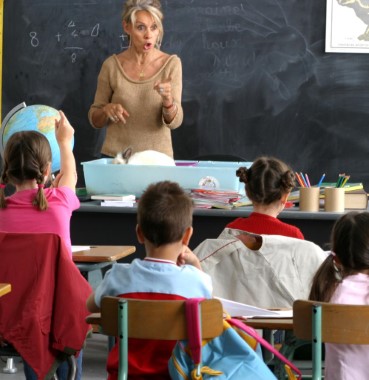 Les enseignants se cassent la voix 

Source: lavenir, Alain WOLWERTZ




La voix est l’outil de travail de l’enseignant. Rien ne le prépare pourtant à bien l’utiliser. Les enseignants sont les plus nombreux à consulter en ORL pour des problèmes de voix. Une étude confirme qu’ils sont les plus exposés.
Les obstacles (bis)
Les obstacles (bis)
Combien parmi les étudiants inscrits au cours d’Eléments de sociologie de l’éducation (254 répondants) estiment que dans une école on ne peut pas se passer…
d’un tableau dans les classes			71%
des réunions de parents				70%
des examens de juin				46%
des devoirs et des travaux à domicile		46%
des sonneries de fin de cours			29%
Les obstacles (bis)
Et s’il ne fallait ne garder qu’un seul de ces éléments ? Lequel serait le plus souvent sauvegardé ?
Premièrement : le tableau, sauvegardé par 43% des étudiants.
Deuxièmement : les réunions de parents, sauvegardées par 26%.
Troisièmement : les examens de juin, sauvegardés par 20%.
Personne n’a répondu qu’il était concevable de n’en retenir aucun. Etonnant…
Les obstacles (bis)
Le tableau devrait-il disparaître ?
Projecteurs et powerpoint ?
Tableau blanc interactif ?
Les obstacles (bis)
Un petit détour sur le site web d’un fournisseur de mobilier scolaire…
Les obstacles (bis)
Les obstacles (bis)
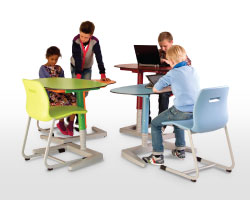 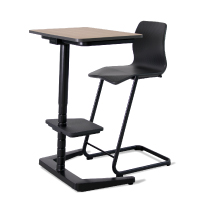 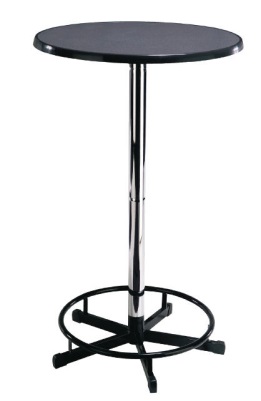 Les obstacles (bis)
« Non. Je fais des études de mathématiques et je ne vois pas comment expliquer aux élèves de la géométrie, par exemple, sans pouvoir dessiner au tableau » (master à finalité didactique, mathématiques)
ou encore :
« Dans le cadre d’un cours de math, non, car il faut pouvoir illustrer les concepts » (AESS, mathématiques).
LES OBSTACLES (Ter)
LES OBSTACLES (Ter)
Propositions extraites d’un article rédigé par Marie Musset, « De l’architecture scolaire aux espaces d’apprentissage : au bonheur d’apprendre ? », Dossier d’actualité. Veille et analyses, n°75, mai 2012, Institut Français de l’Education, Agence Qualité Education).
LES OBSTACLES (Ter)
« Avant la seconde guerre mondiale, le bâtiment scolaire a généralement accompagné la construction des Etats-Nations et soutenu la révolution industrielle, de façons évidemment diverses selon l’autonomie des établissements, très variable selon les pays ».
« A partir des années 1950 la massification de la scolarisation dans la plupart des pays occidentaux oblige à penser l’architecture scolaire à nouveaux frais. En France, il faut construire un collège par jour ».
« En France, Surveiller et punir, en 1975, de Michel Foucault, fait date en soulignant la proximité architecturale et conceptuelle entre la prison, la caserne et le lycée à la française ».
LES OBSTACLES (Ter)
« La salle de classe, relique de la Révolution industrielle, est nécessairement standardisée, normalisée et centrée sur la parole du maître : elle pourrait bien être obsolète, car les attentes des élèves comme de la société vis-à-vis de la construction des savoirs et des compétences ont changé ».
Des réponses architecturales ?
Des réponses architecturales ?
« Le terme espaces d’apprentissage associe une réflexion sur l’espace à l’intégration pédagogique des ressources électroniques et à la prise en compte de la vision holistique de l’apprentissage. Les usagers du numérique remettent en jeu l’espace scolaire et le reconfigurent, non seulement parce que les élèves et de plus en plus d’enseignants sont habitués à vivre et à travailler avec les technologies digitales mais surtout parce que « apprendre » ne signifie plus trouver une information mais pouvoir la traiter selon diverses modalités ».
Des réponses architecturales ?
« La salle de classe tend à s’écarter du modèle rectangulaire traditionnel. Elle n’a plus souvent de porte et se déforme. Sans doute va-t-elle se dissoudre dans d’autres espaces car l’école de demain n’aura vraisemblablement plus besoin de classes »
(Marchand Bruno, 2004, « L’architecture scolaire aujourd’hui », Bulletin CIIP, n°15, décembre, 20-23).
Des réponses architecturales ?
« Nous recherchons un modèle qui permette à différents élèves d’âge varié d’apprendre différentes choses de la part de différentes personnes dans des endroits différents, de différentes façons et à différents moments »
(Nair Prakash & Fielding Randall, 2005, The Language of School Design : Design Patterns for 21st Century Schools, Designshare, Inc.).
Des réponses architecturales ?
« Nous recherchons un modèle qui permette à différents élèves d’âge varié d’apprendre différentes choses de la part de différentes personnes dans des endroits différents, de différentes façons et à différents moments »
(Nair Prakash & Fielding Randall, 2005, The Language of School Design : Design Patterns for 21st Century Schools, Designshare, Inc.).
Des réponses architecturales ?
« Nous souhaitons des écoles qui encouragent l’apprentissage tout au long de la vie, des écoles qui enrichissent les communautés qu’elles servent, ainsi que les vies des élèves et des familles »
 (2009, Building Better Schools : Investing in Scotland’s Future, Edinburgh, The Scottish Government).
COMMENT FAIRE POUR S’en sortir ?
COMMENT FAIRE POUR S’en sortir ?
OSER
COMMENT FAIRE POUR S’en sortir ?
OSER
OUVRIR VRAIMENT LES PORTES DE L’ECOLE
COMMENT FAIRE POUR S’en sortir ?
OSER
OUVRIR VRAIMENT LES PORTES DE L’ECOLE
SOUTENIR L’EXPERIMENTATION
COMMENT FAIRE POUR S’en sortir ?
OSER
OUVRIR VRAIMENT LES PORTES DE L’ECOLE
SOUTENIR L’EXPERIMENTATION
PREPARER ET PLANIFIER L’EXPERIMENTATION
COMMENT FAIRE POUR S’en sortir ?
OSER
OUVRIR VRAIMENT LES PORTES DE L’ECOLE
SOUTENIR L’EXPERIMENTATION
PREPARER ET PLANIFIER L’EXPERIMENTATION
METTRE CHACUN DES ELEVES AU TRAVAIL
COMMENT FAIRE POUR S’en sortir ?
OSER
OUVRIR VRAIMENT LES PORTES DE L’ECOLE
SOUTENIR L’EXPERIMENTATION
PREPARER ET PLANIFIER L’EXPERIMENTATION
METTRE CHACUN DES ELEVES AU TRAVAIL
ALLER CHERCHER LES JEUNES LA OU ILS SONT
COMMENT FAIRE POUR S’en sortir ?
OSER
OUVRIR VRAIMENT LES PORTES DE L’ECOLE
SOUTENIR L’EXPERIMENTATION
PREPARER ET PLANIFIER L’EXPERIMENTATION
METTRE CHACUN DES ELEVES AU TRAVAIL
ALLER CHERCHER LES JEUNES LA OU ILS SONT
METTRE EN ŒUVRE LE DECRET MISSIONS…
I FEEL GOOD .BE
I FEEL GOOD .BE
Il y a tellement de choses intéressantes à faire en dehors de l’école qu’on en oublierait que les études servent à faire de nous des citoyens responsables, prêts à affronter les affres de la vie adulte. Ça te laisse peut-être sceptique et c’est effectivement peu crédible, pourtant c’est le but avoué de la plupart des établissements scolaires.
Pose à un prof la question : « M’sieur, c’est pourquoi qu’on est forcé d’être là pendant six ans ? », il te répondra sans hésiter que c’est pour t’apprendre à parler convenablement le français, persuadé d’avoir un sens de la répartie hors du commun.
I FEEL GOOD .BE
Par contre, ce qu’on n’apprend pas ou peu en secondaire, c’est à y voir plus clair sur ce qu’on pourrait bien faire une fois sorti des classes fleurant bon la craie et l’aisselle de prof. La question est pourtant relativement essentielle, non ?